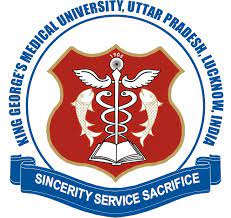 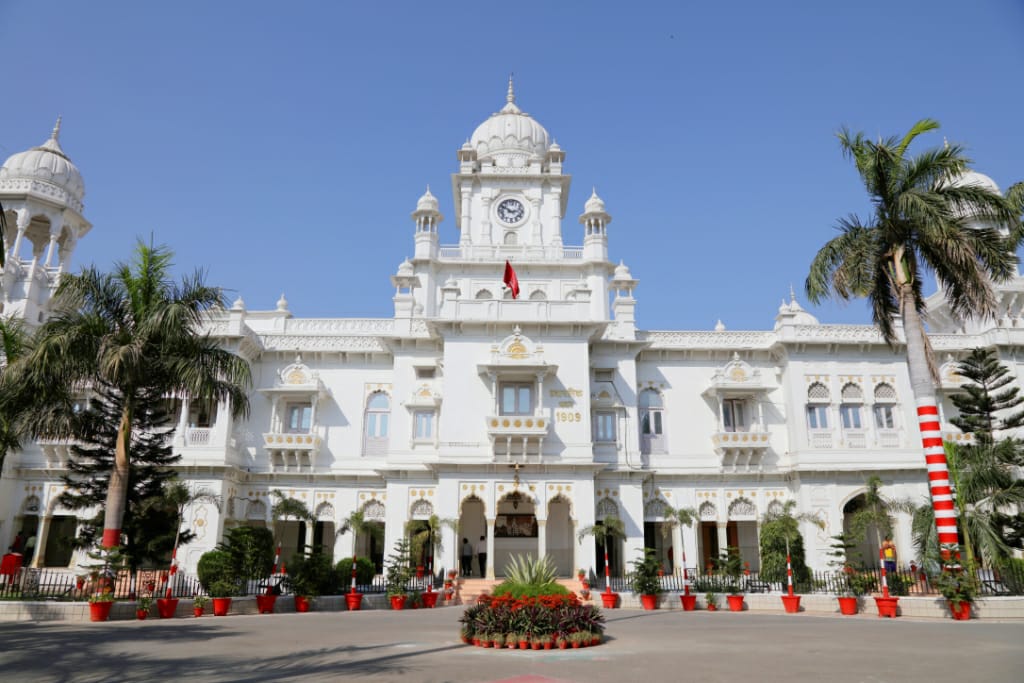 ICU- Introduction
Dr. G P Singh
Professor & Head
Department of Anaesthesiology
King George’s Medical University, Lucknow
ICU- Introduction
ICU Care for people who have life threatening conditions, such as a serious injury or illness where they receive around-the-clock monitoring and life support
ICU- Introduction
It differs from other hospital wards
ICU provides 24-hour care from a highly trained team of specialists
In ICU beds are few, but lots of equipment to monitor and care for critically ill patients
Very few visitors are allowed
Admission policy
A person is admitted in ICU if he/she is in critical condition, need constant observation, monitoring & specialized care
After major surgery
Following an accident or trauma, severe burn
Chronic or terminal illness heart attack, kidney failure, stroke
Serious infection pneumonia, sepsis
NICU for neonates or premature babies
ICU Team
Physicians
Intensivist
Nursing ( one nurse per patient as ICCM norms )
Technicians
Physiotherapists
 More staff to patient ratio
INFRASTRUCTURE/ Equipments
Multipara monitors - continuous monitoring & recording of vitals
Mechanical Ventilators ( assist respiration/ventilation through ET/TT )
Difficult airway cart ( VL, FFB, emergency surgical airway access kit )
Defibrillator for CPR
INFRASTRUCTURE/ Equipments
Dialysis machine  (haemodialysis,  haemofiltration and CRRT )
Imaging devices like USG & portable X-Ray
ABG machine
Thromboelastography ( TEG machine )
Discharge criteria
Hemodynamically stable with no/minimal vasopressure
Mechanical ventilation not required
Oxygen requirement < 60% maintain Spo2 > 90%
Minimum tracheostomy care
Maintain airway reflexes
Maintain physiology, further monitoring or ICU care not required
Thank You